Trường THCS Ngô Mây
Môn Lịch sử lớp 8
GV Ngô Phi Nga
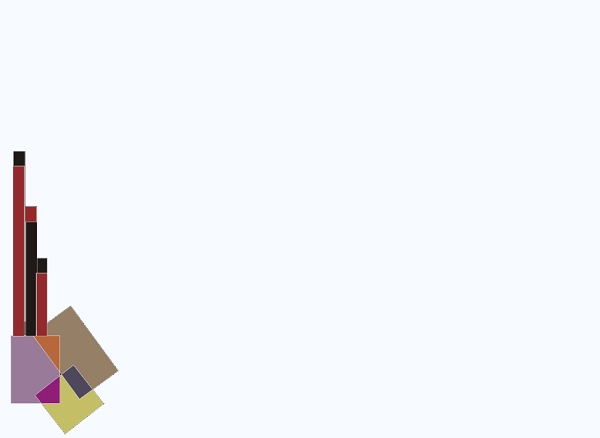 Bài 25 KHÁNG CHIẾN LAN RỘNG RA TOÀN QUỐC (1873-1884)
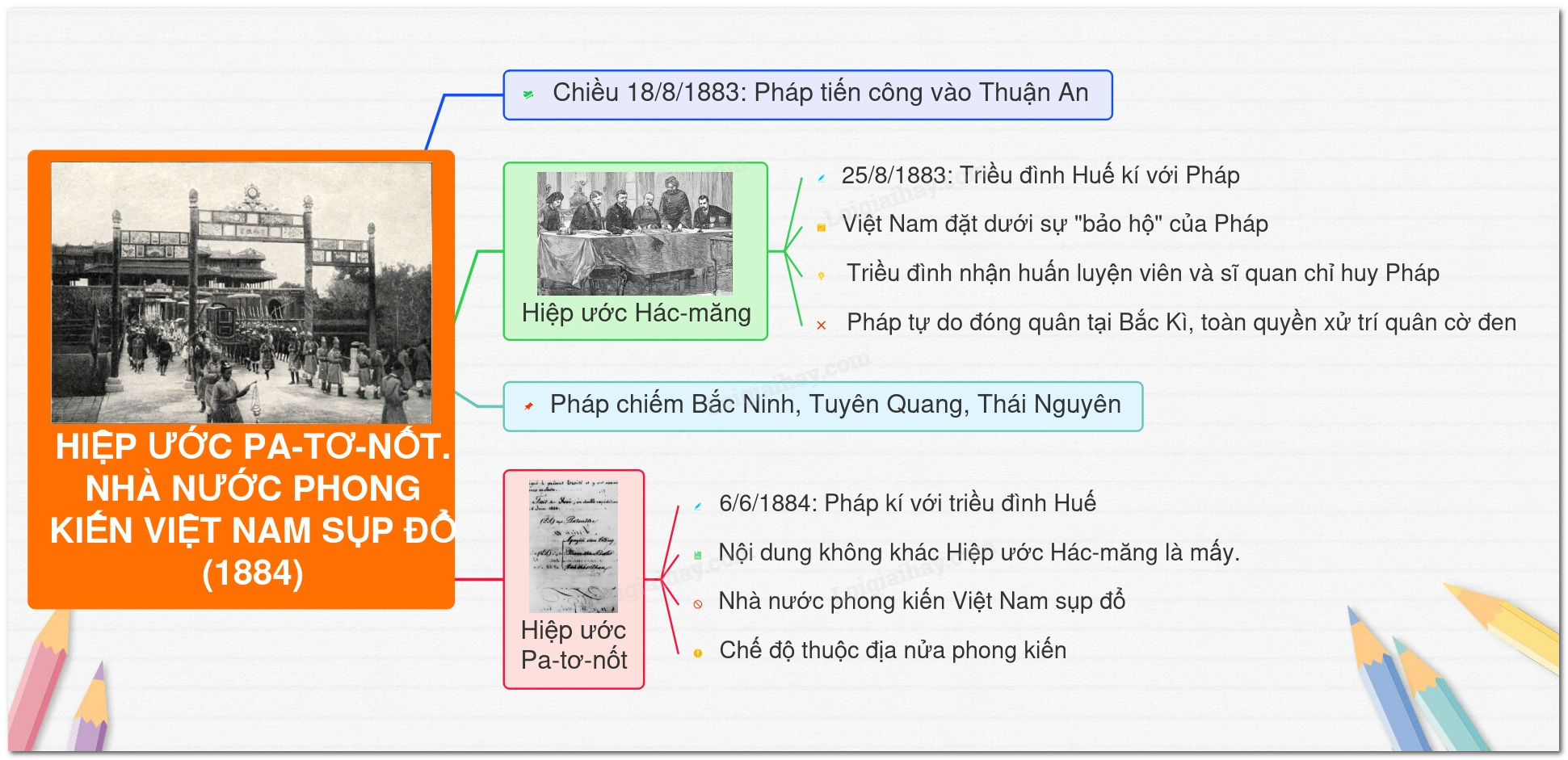 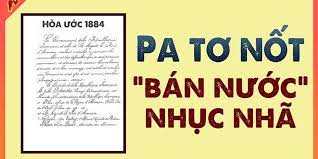 Câu 2: Hiệp ước Pa-tơ-nốt  đã
A.  đánh dấu Việt Nam từ một quốc gia độc lập biến thành một nước thuộc địa nửa phong kiến
B.  nhấn mạnh chủ quyền của Pháp ở 3 tỉnh Miền Đông Nam Kì
C.  khẳng định Việt Nam trở thành thuộc địa của tư bản Anh- Pháp.  
D. công nhận sự thất bại của Thực dân Pháp trước cuộc kháng chiến nhân dân Việt Nam  thế kỉ XIX.
A
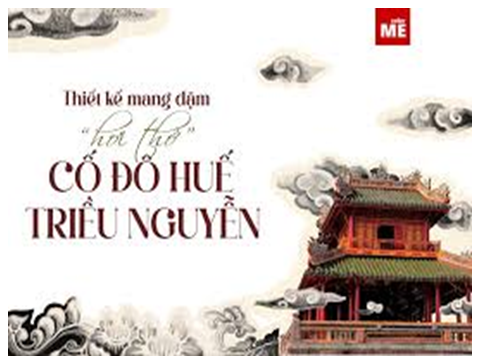 Bài 26
PHONG TRÀO KHÁNG CHIẾN CHỐNG PHÁP TRONG NHỮNG NĂM CUỐI THẾ KỈ XIX
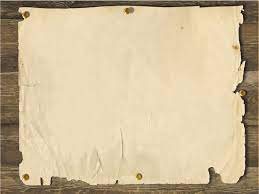 Bài 26
PHONG TRÀO KHÁNG CHIẾN CHỐNG PHÁP TRONG NHỮNG NĂM CUỐI THẾ KỈ XIX
I, Cuộc phản công của phái chủ chiến tại kinh thành Huế. Vua Hàm Nghi ra chiếu Cần Vương
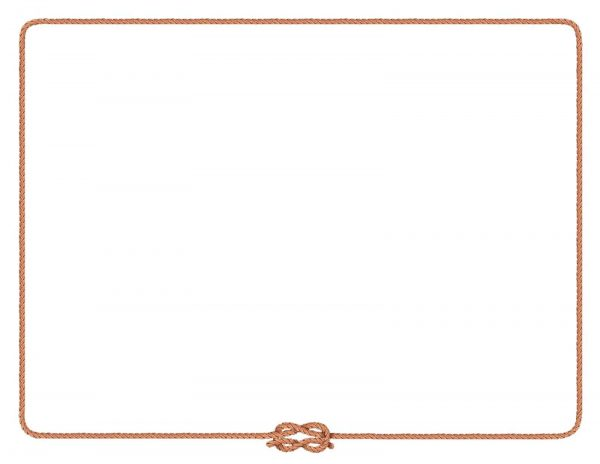 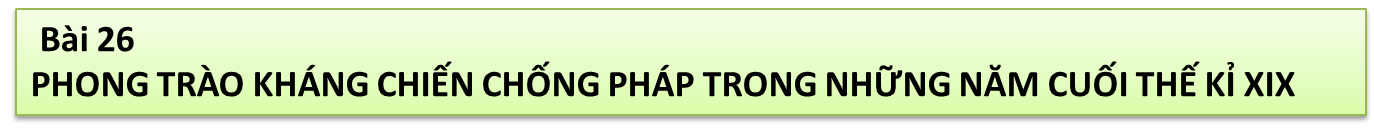 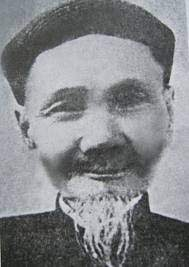 4
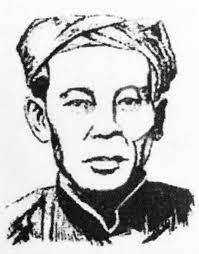 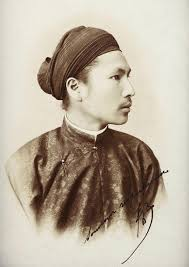 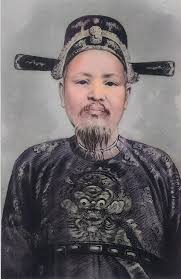 1
3
2
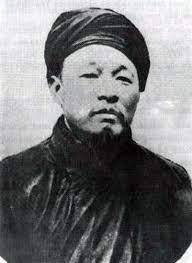 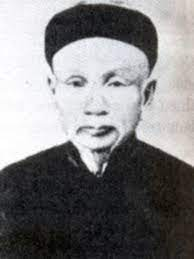 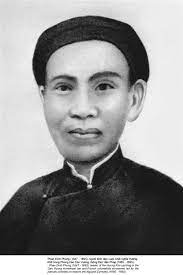 5
6
7
Câu 7: Dựa vào phong trào kháng chiến của nhân dân, phái chủ chiến trong triều đình Huế, đại diện là những ai mạnh tay hành động chống Pháp?
A. Nguyễn Trường Tộ, Phan Thanh Giản.
B. Tôn Thất Thuyết, vua Hàm Nghi.
C. Nguyễn Văn Tường và Nguyễn Đức Nhuận.
D. Nguyễn Thiện Thuật, Tạ Hiện
Dựa vào phong trào kháng chiến của nhân dân, phái chủ chiến trong triều đình Huế, đại diện là những ai mạnh tay hành động chống Pháp ?
B. Tôn Thất Thuyết, vua Hàm Nghi.
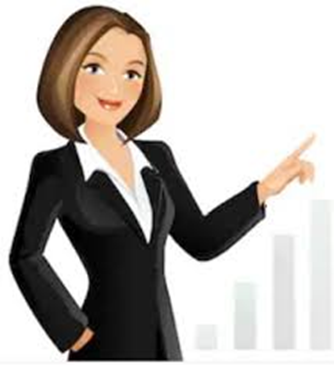 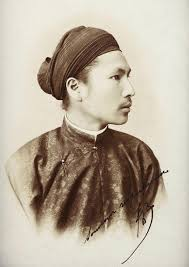 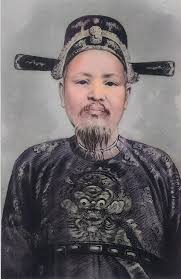 1
2
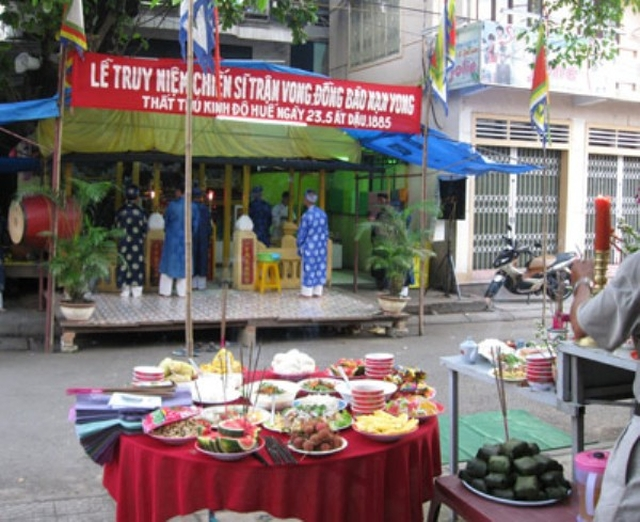 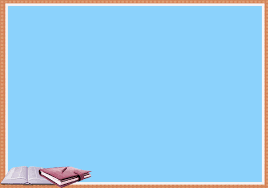 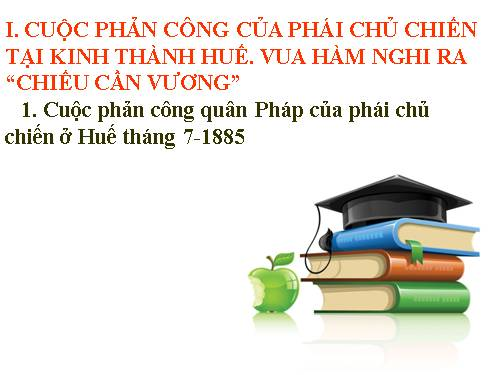 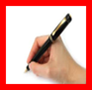 Đọc sgk trang 125
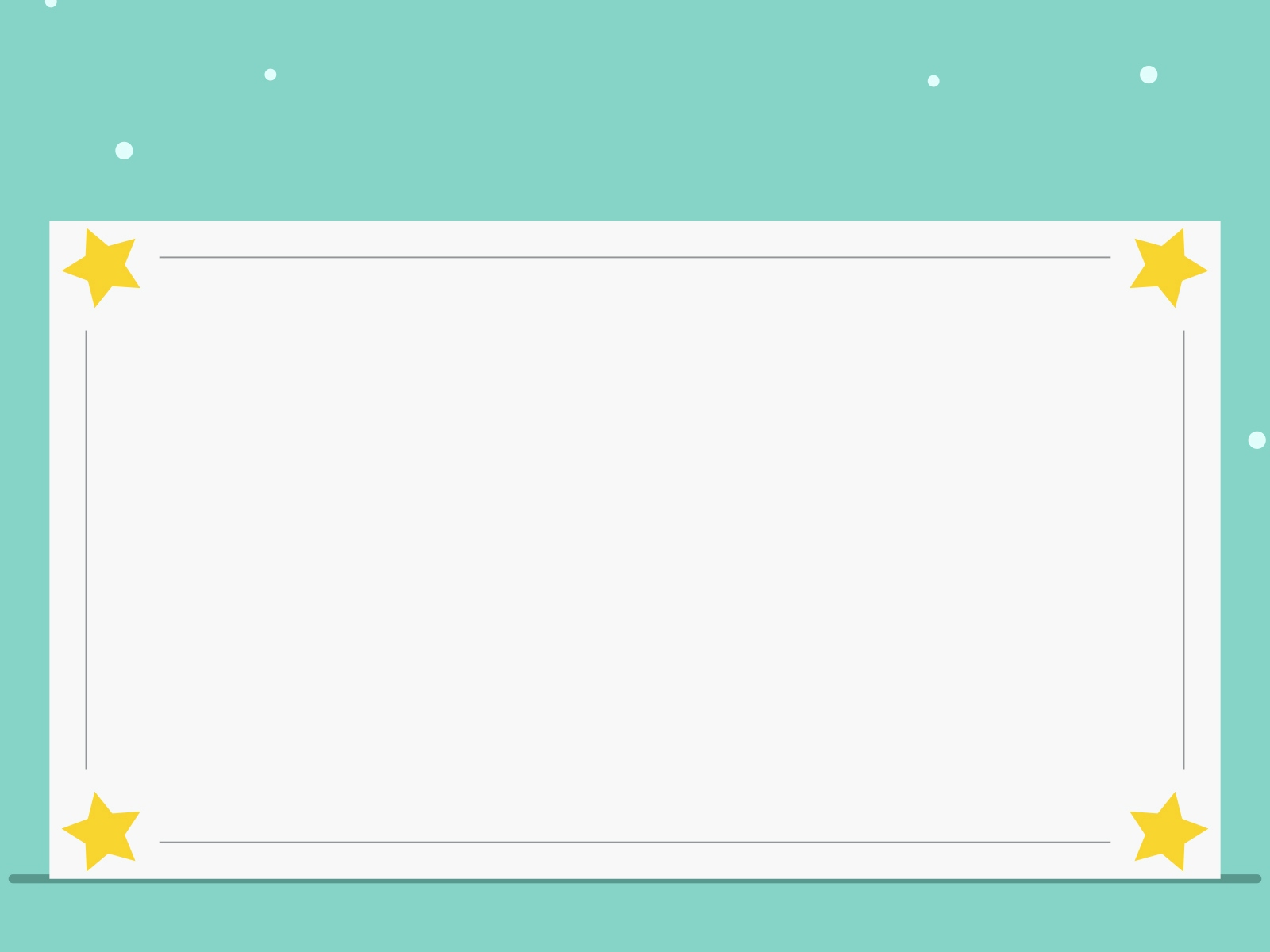 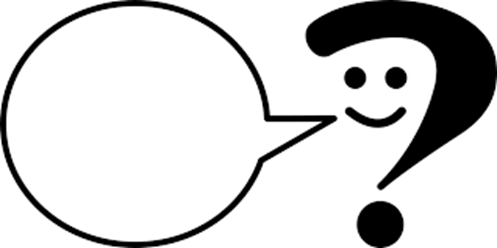 Nguyên nhân:
Câu hỏi sgk trang 125
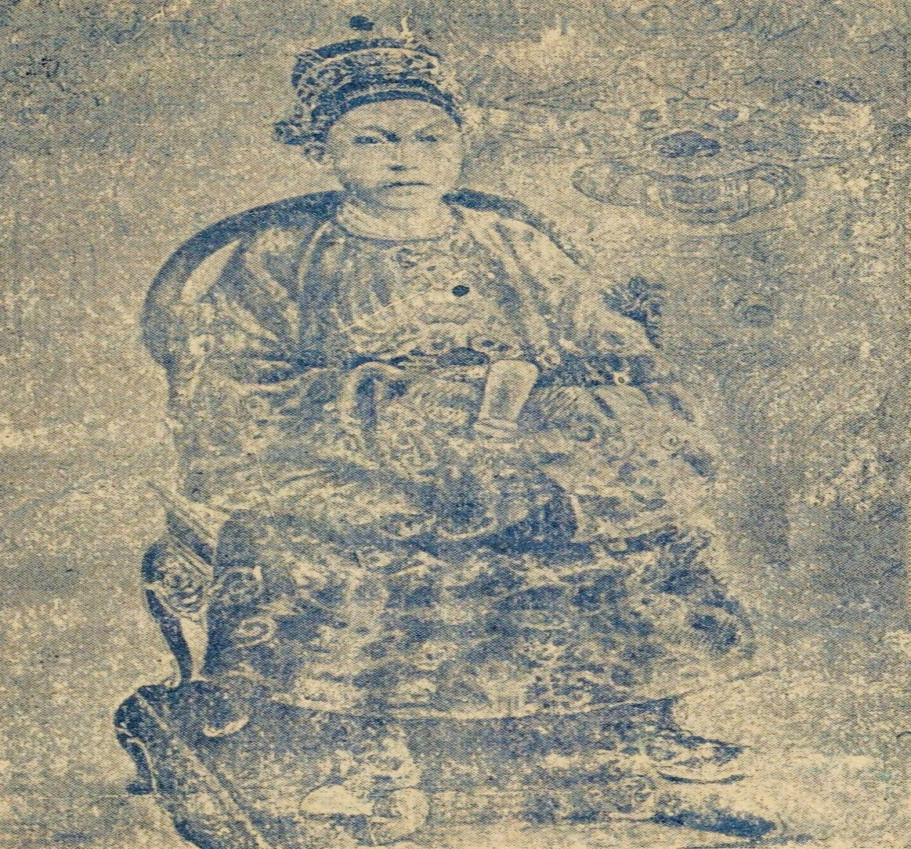 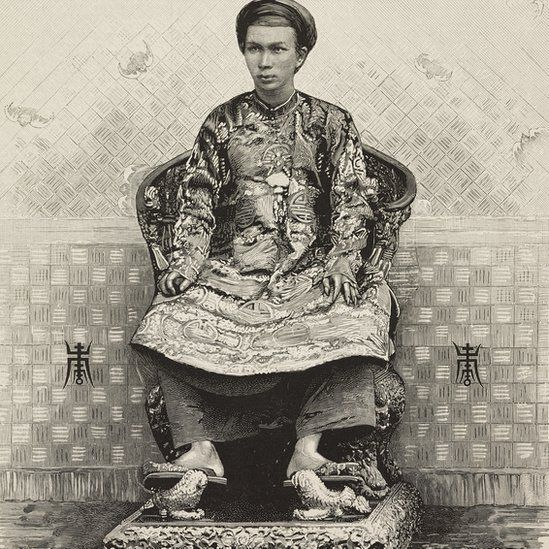 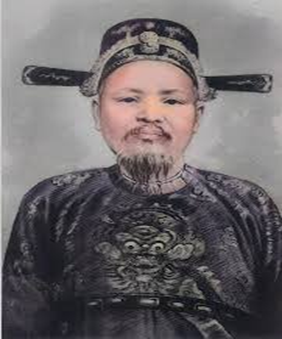 Vua Hàm Nghi lúc mới lên ngôi
Tôn Thất Thuyết
1.CUÔC PHẢN CÔNG QUÂN PHÁP PHÁI CHỦ CHIẾN Ở HUẾ 7-1885
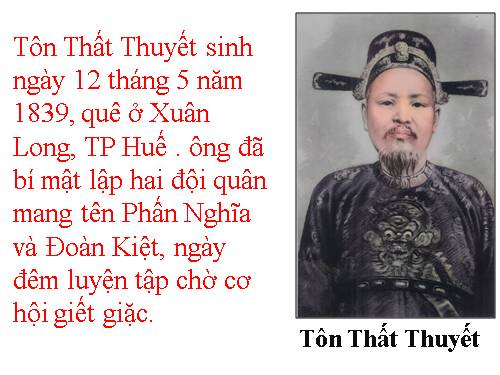 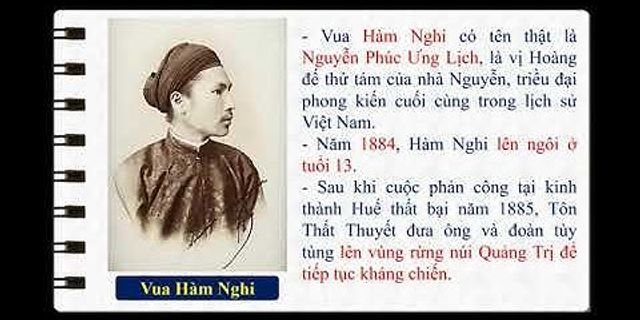 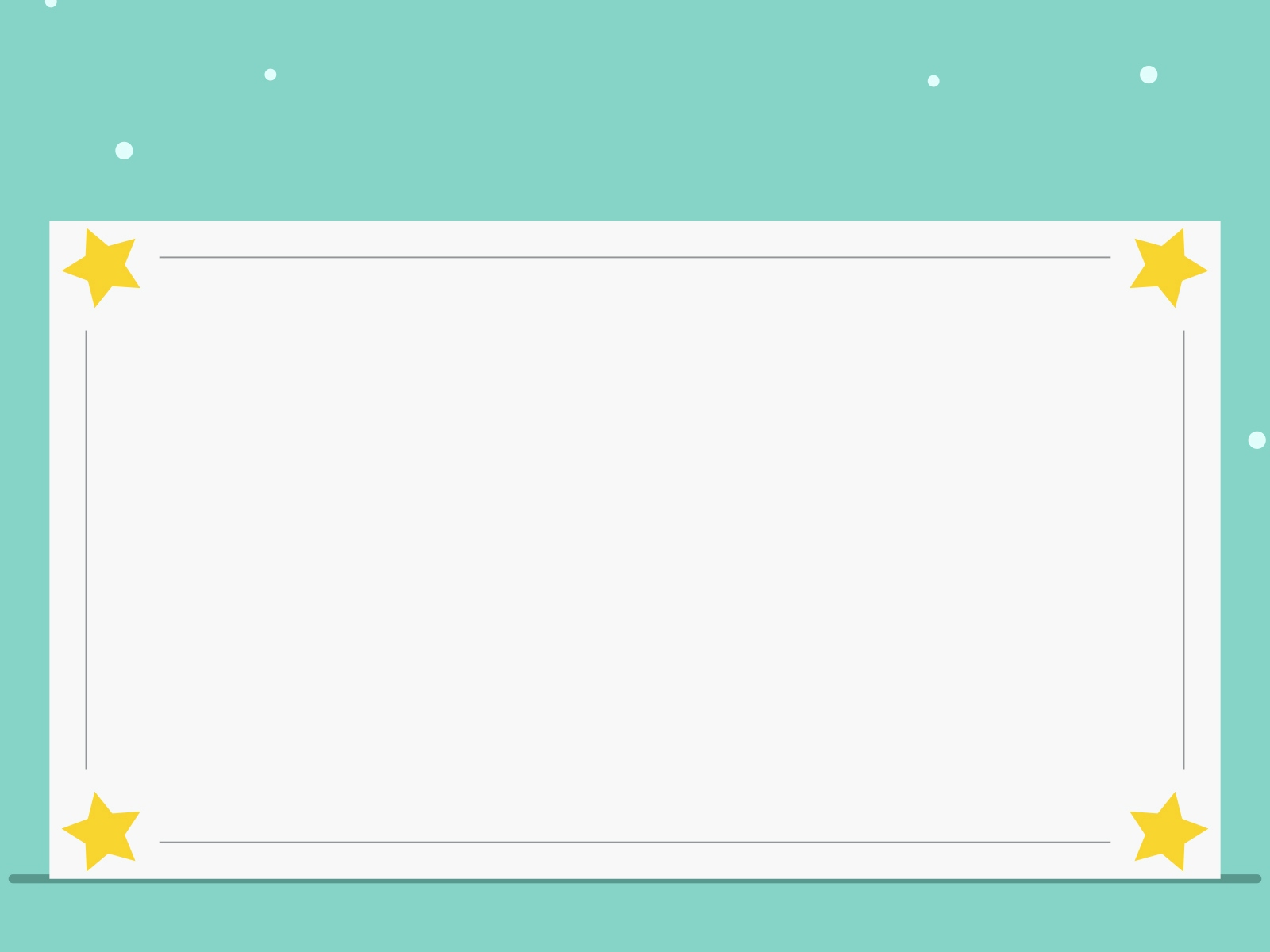 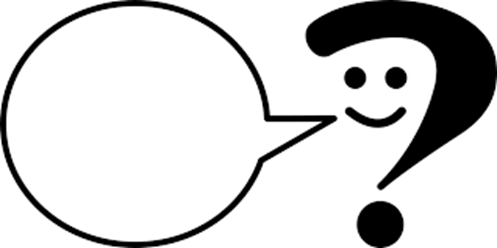 Nguyên nhân:
Câu hỏi sgk trang 125
- Phe chủ chiến trong triều đình Huế muốn giành lại chủ quyền từ tay Pháp.
- Thực dân Pháp khi biết âm mưu của phe chủ chiến, đã tìm mọi cách để tịêu diệt phe chủ chiến khi có điều kiện.
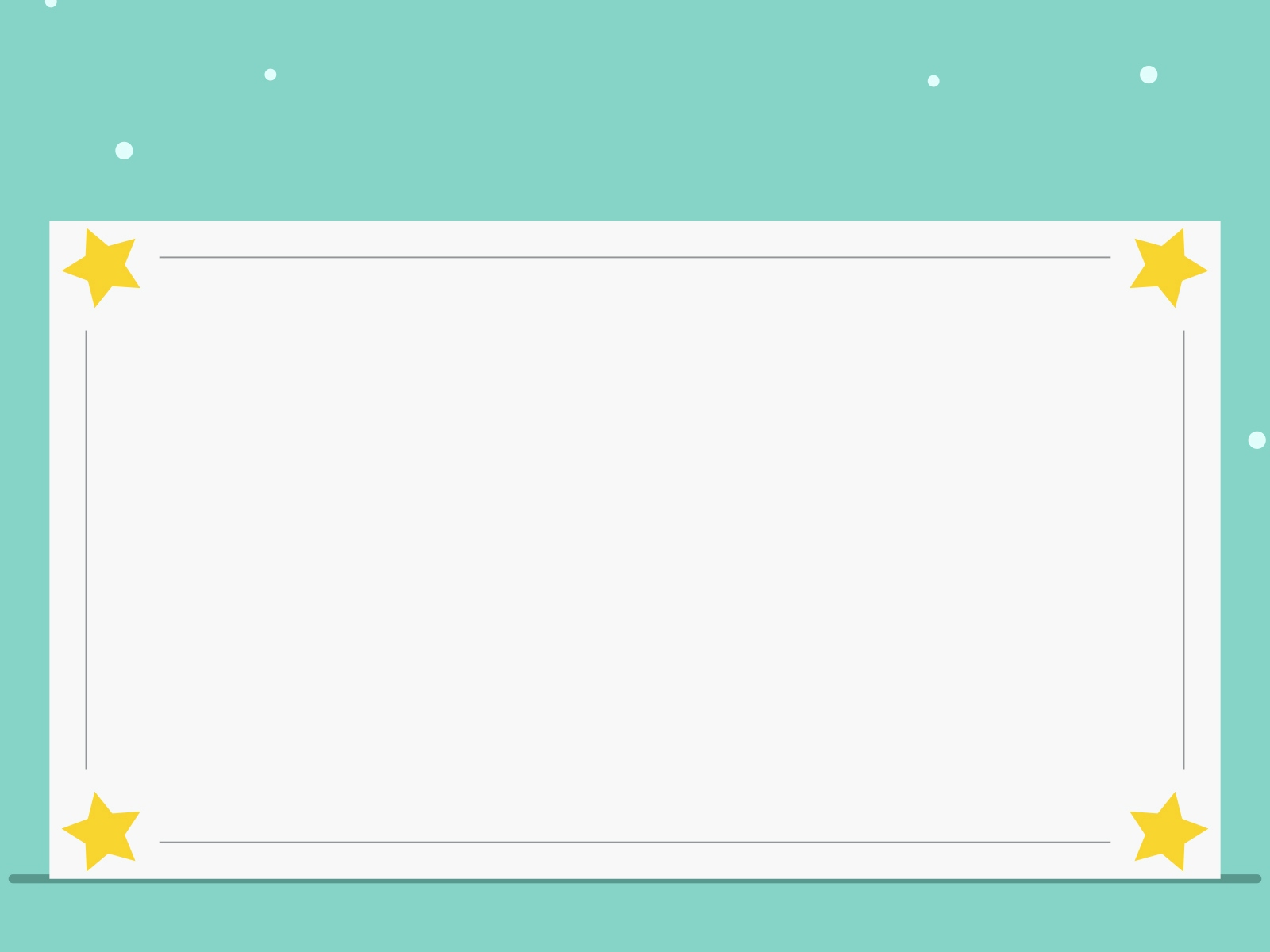 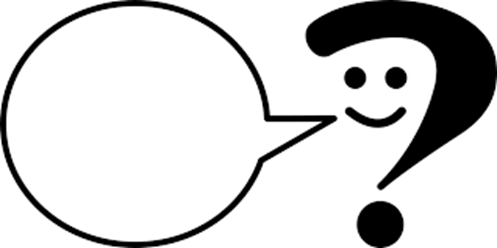 Câu hỏi sgk trang 125
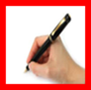 -Sau hai Hiệp ước 1883 và 1884, phe chủ chiến  trong triều đình Huế vẫn hi vọng giành lại chủ quyền từ tay Pháp khi có điều kiện. – Trước hành động ngày một quyết liệt của Tôn Thất Thuyết
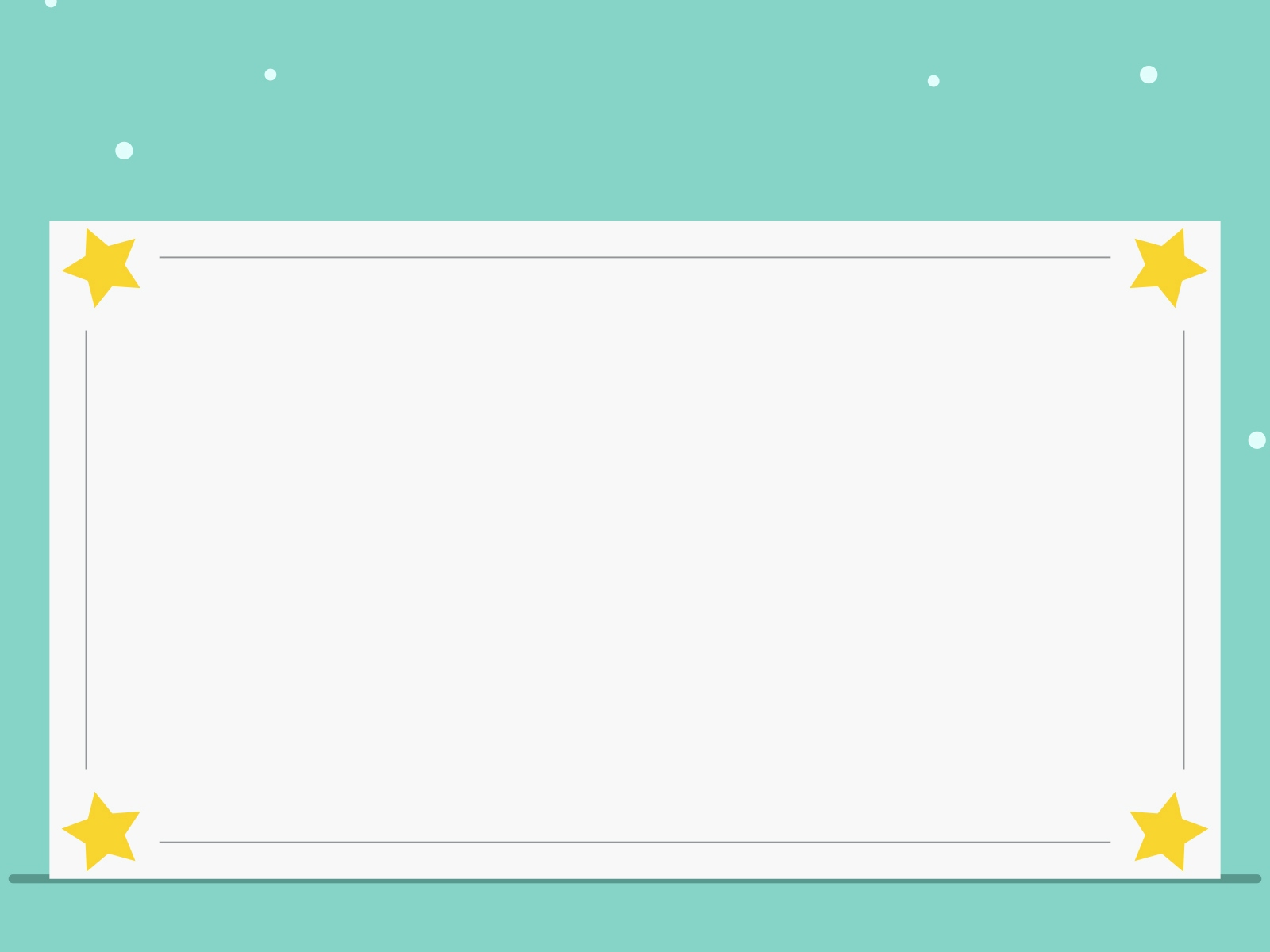 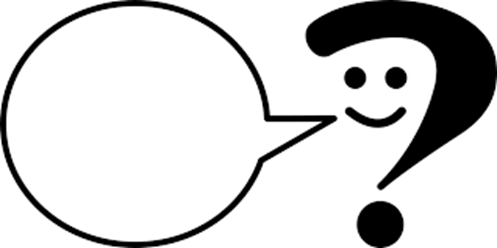 Câu hỏi sgk trang 125
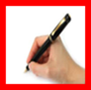 -Sau hai Hiệp ước 1883 và 1884, phe chủ chiến  trong triều đình Huế vẫn hi vọng giành lại chủ quyền từ tay Pháp khi có điều kiện. – Trước hành động ngày một quyết liệt của Tôn Thất Thuyết 
Pháp lo sợ, tìm cách tiêu diệtphái chủ chiến. Tình hình rất căng thẳng.
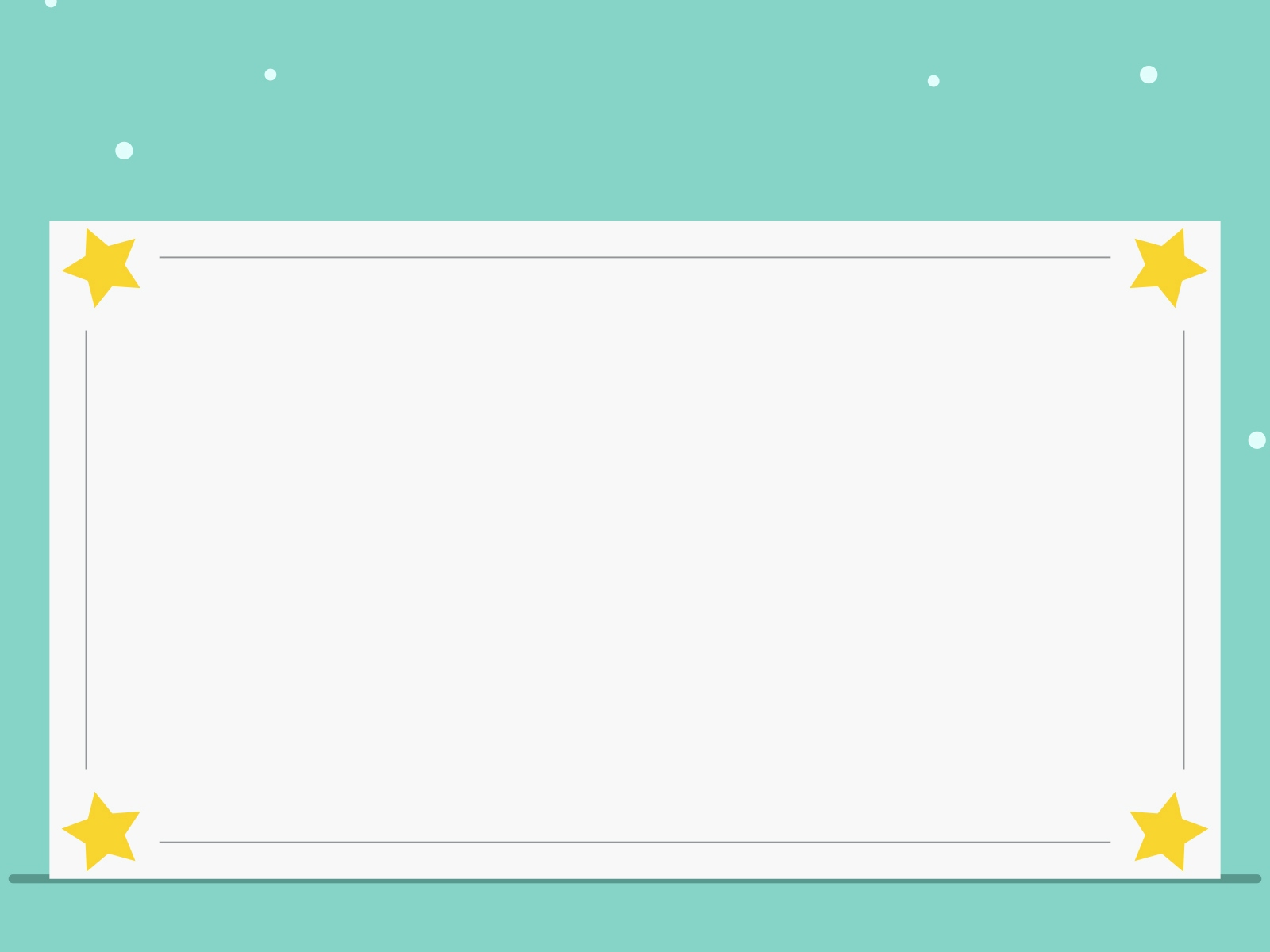 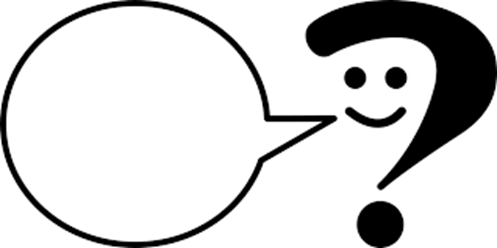 Diễn biến:
Câu hỏi sgk trang 125
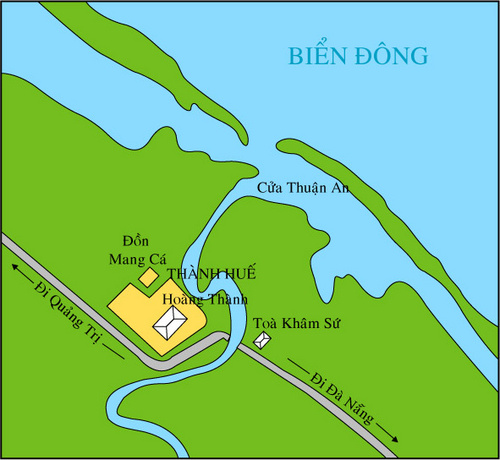 Lược đồ kinh thành Huế 1885
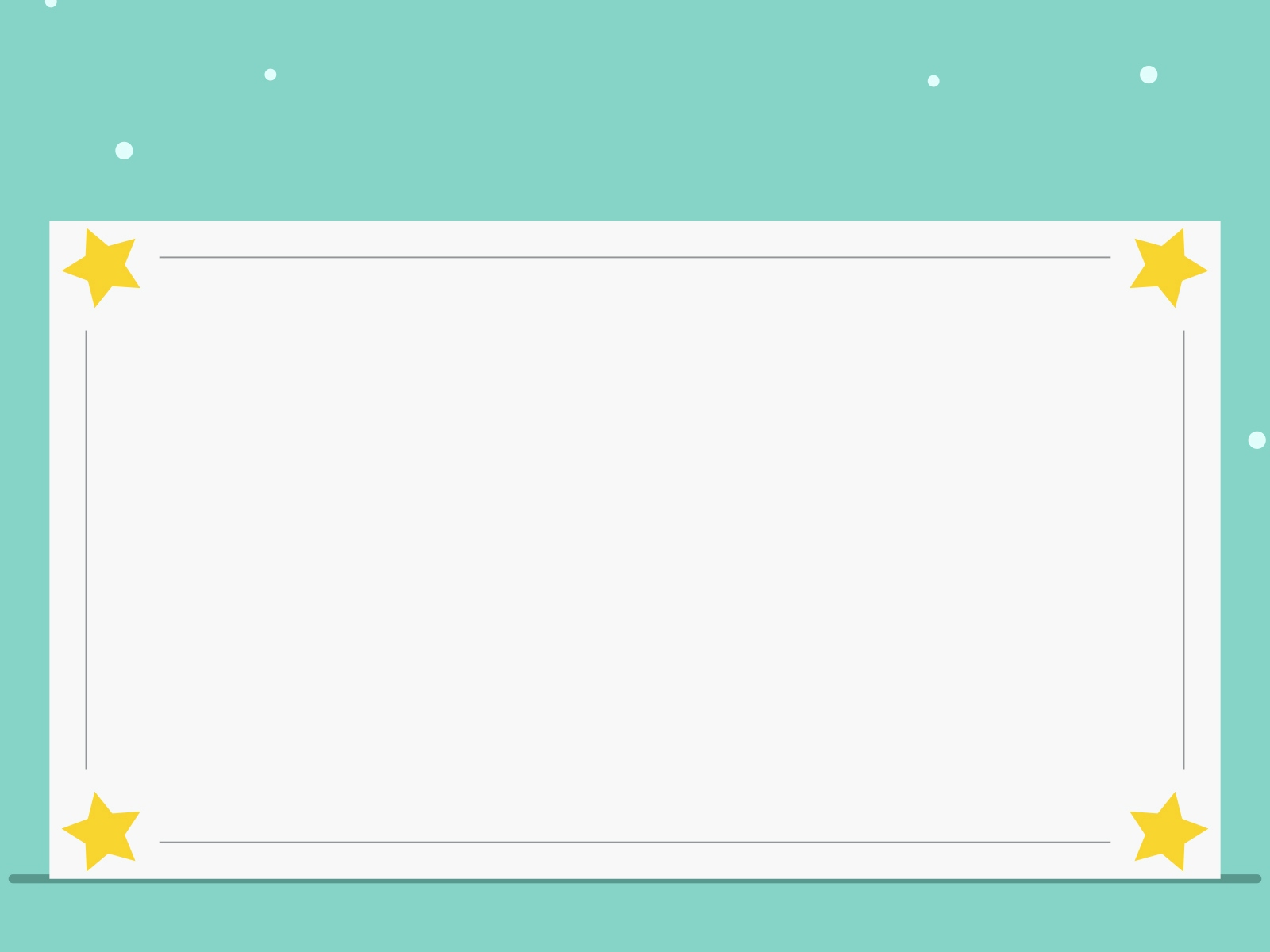 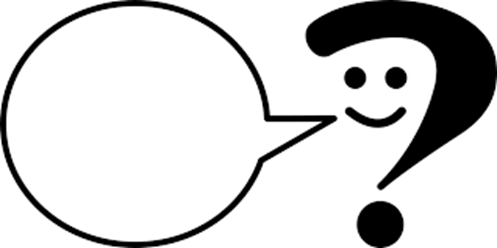 Câu hỏi sgk trang 125
- Đêm 4 rạng 5- 7- 1885 Tôn Thất Thuyết hạ lệnh tấn công quân Pháp ở Tòa Khâm Sứ và Đồn Mang Cá.
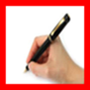 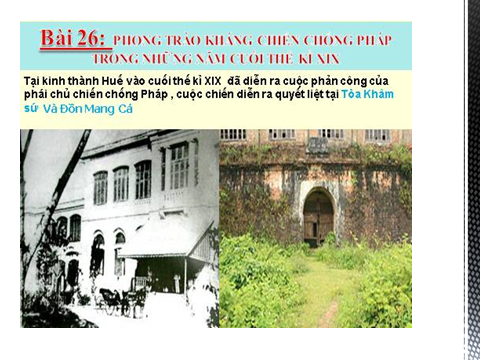 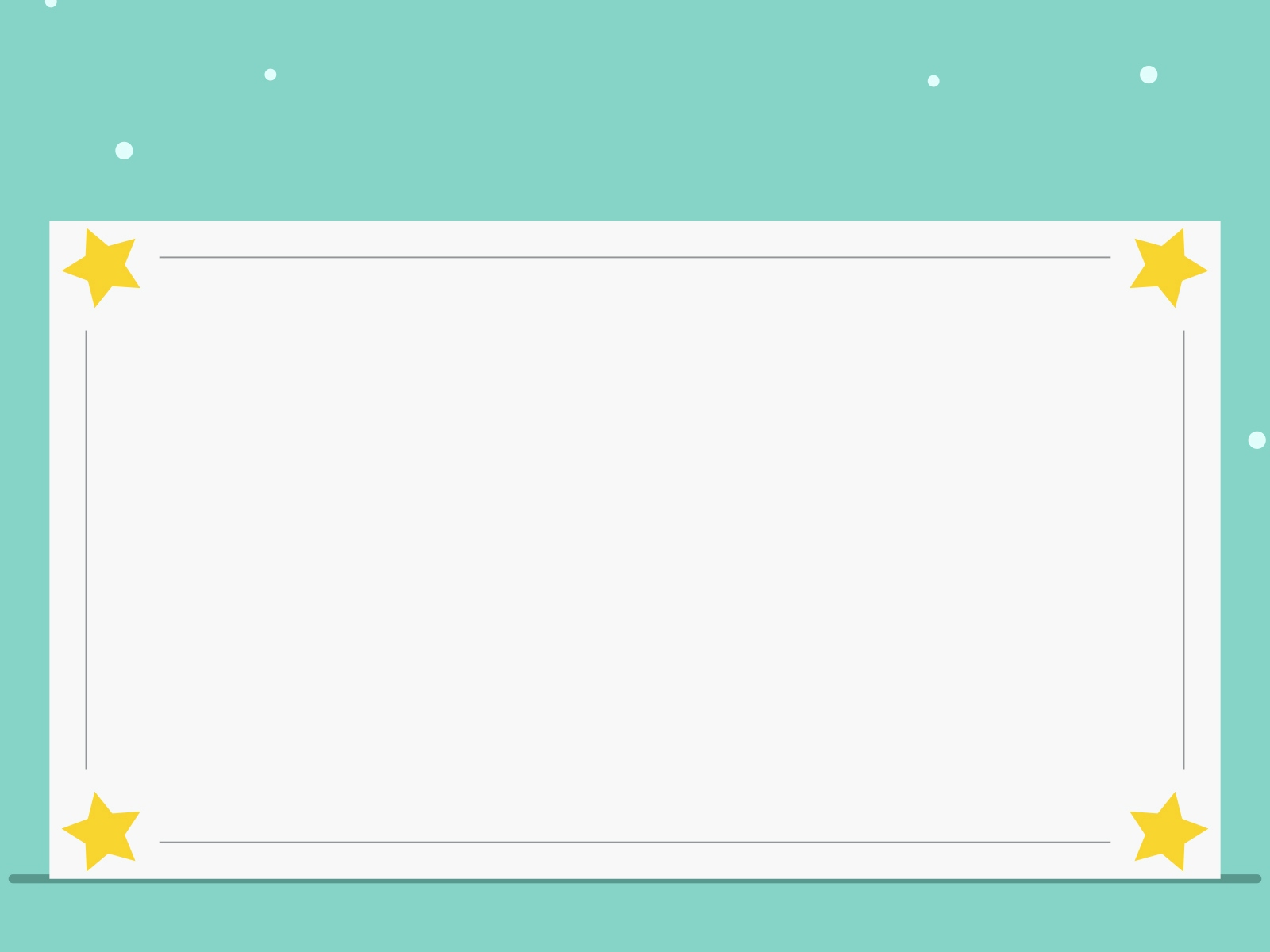 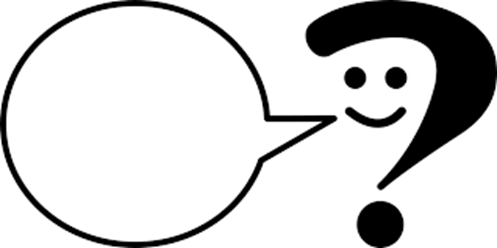 Diễn biến:
Câu hỏi sgk trang 125
- Quân Pháp phản công chiếm Hoàng Thành.
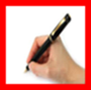 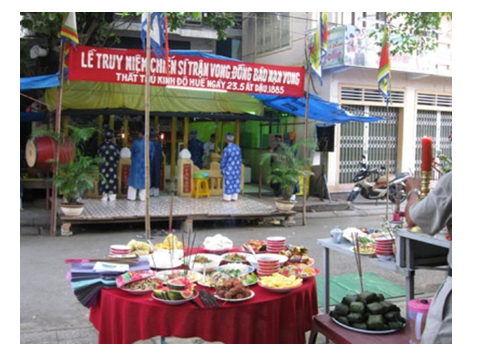 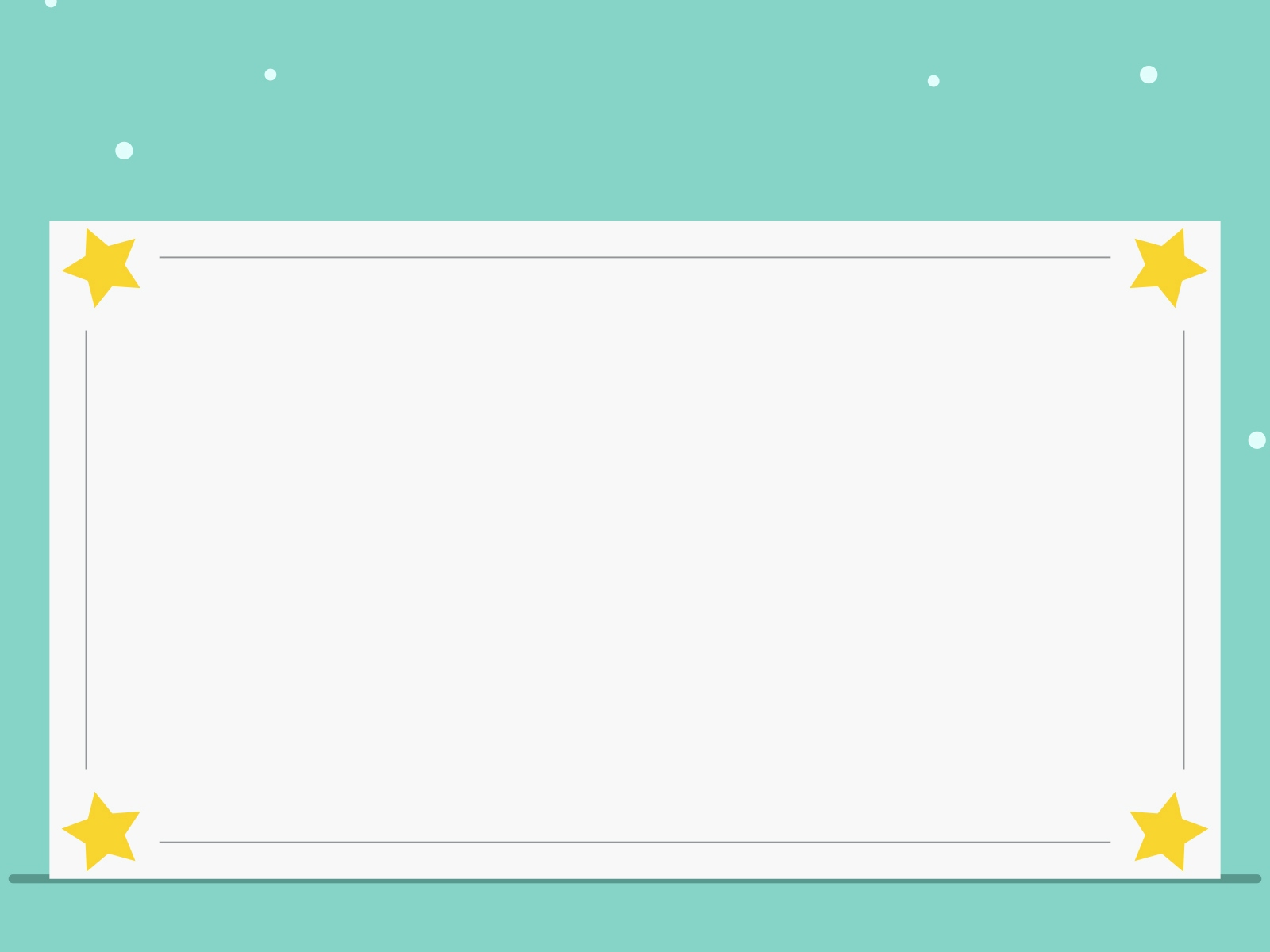 -Em có nhận xét gì về hành động của phe chủ chiến ?
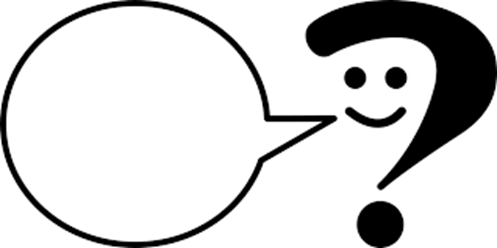 Câu hỏi sgk trang 125
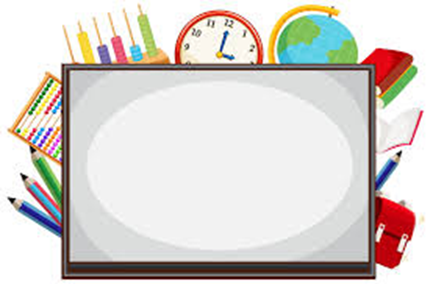 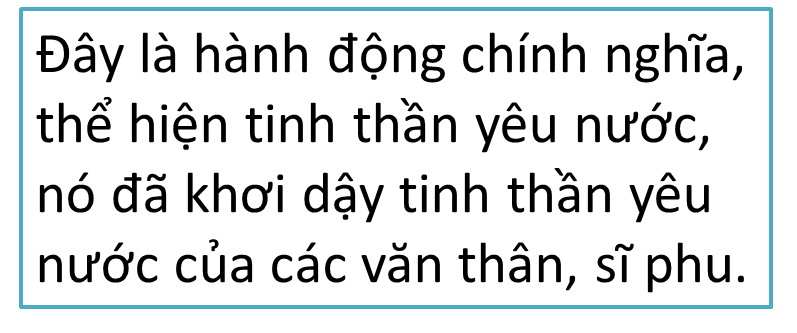 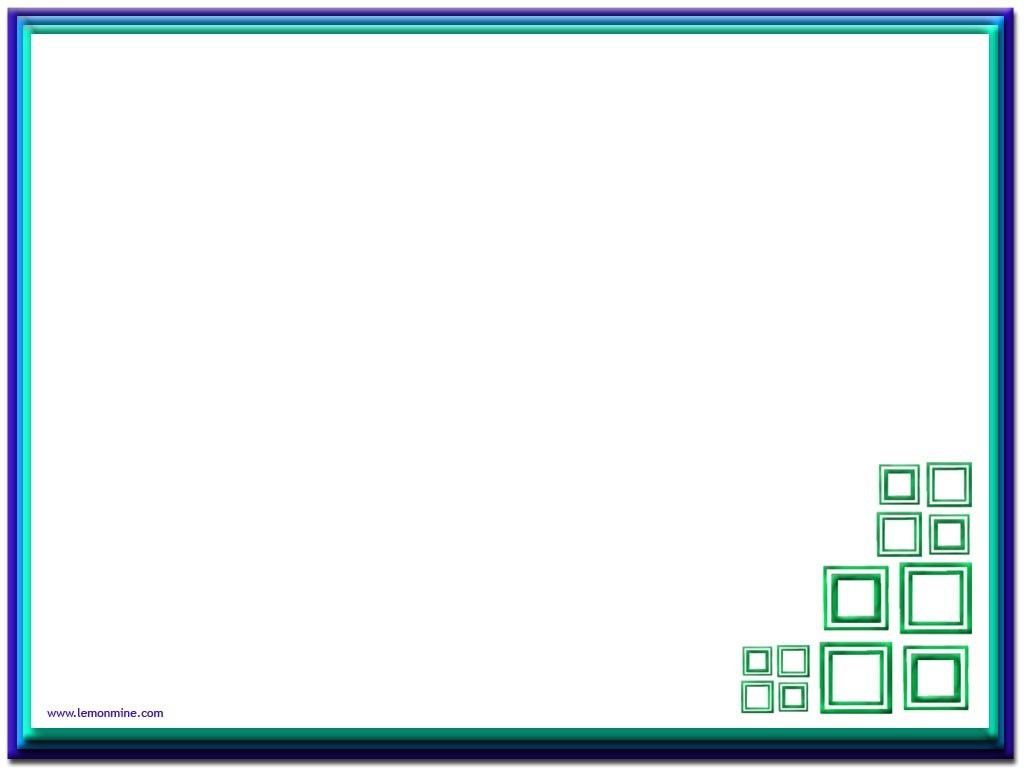 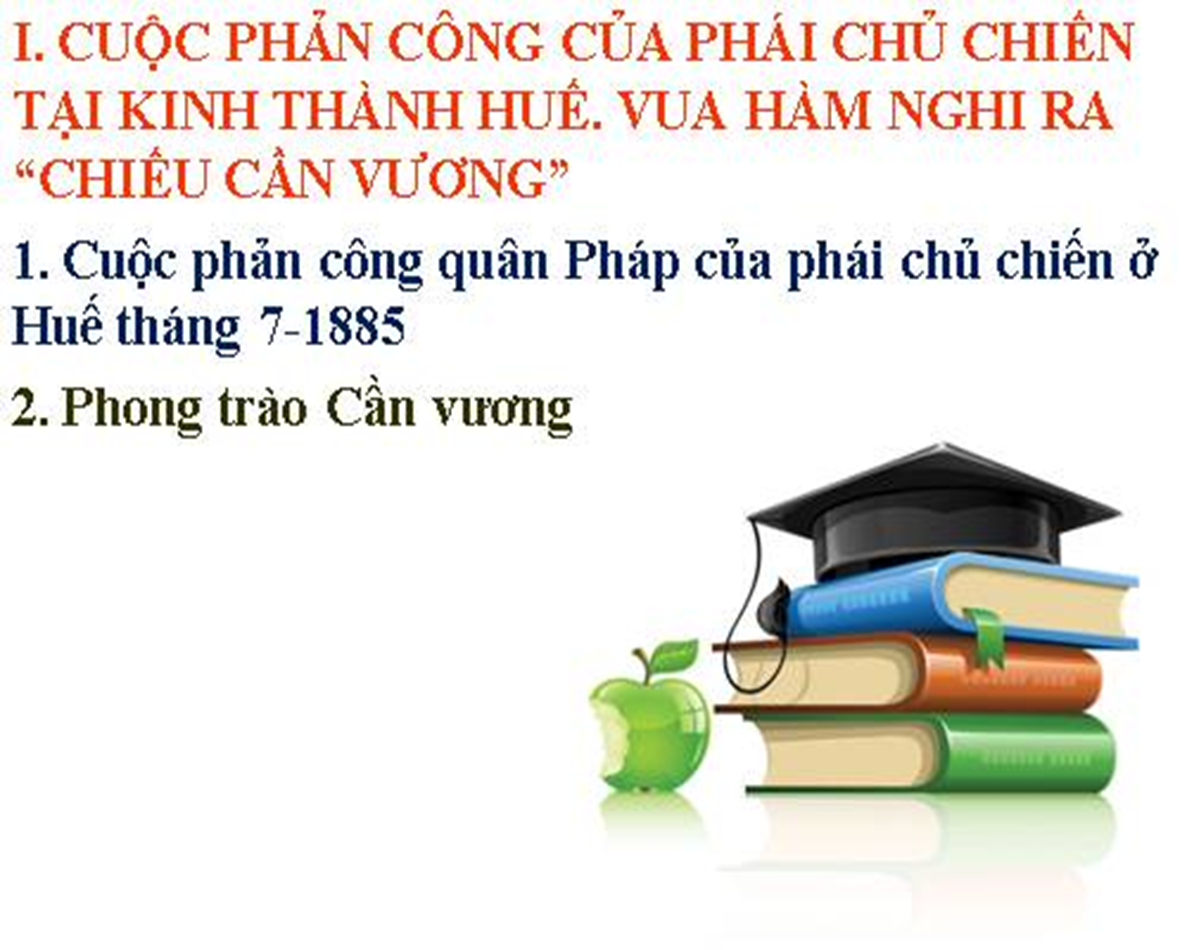 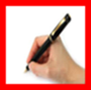 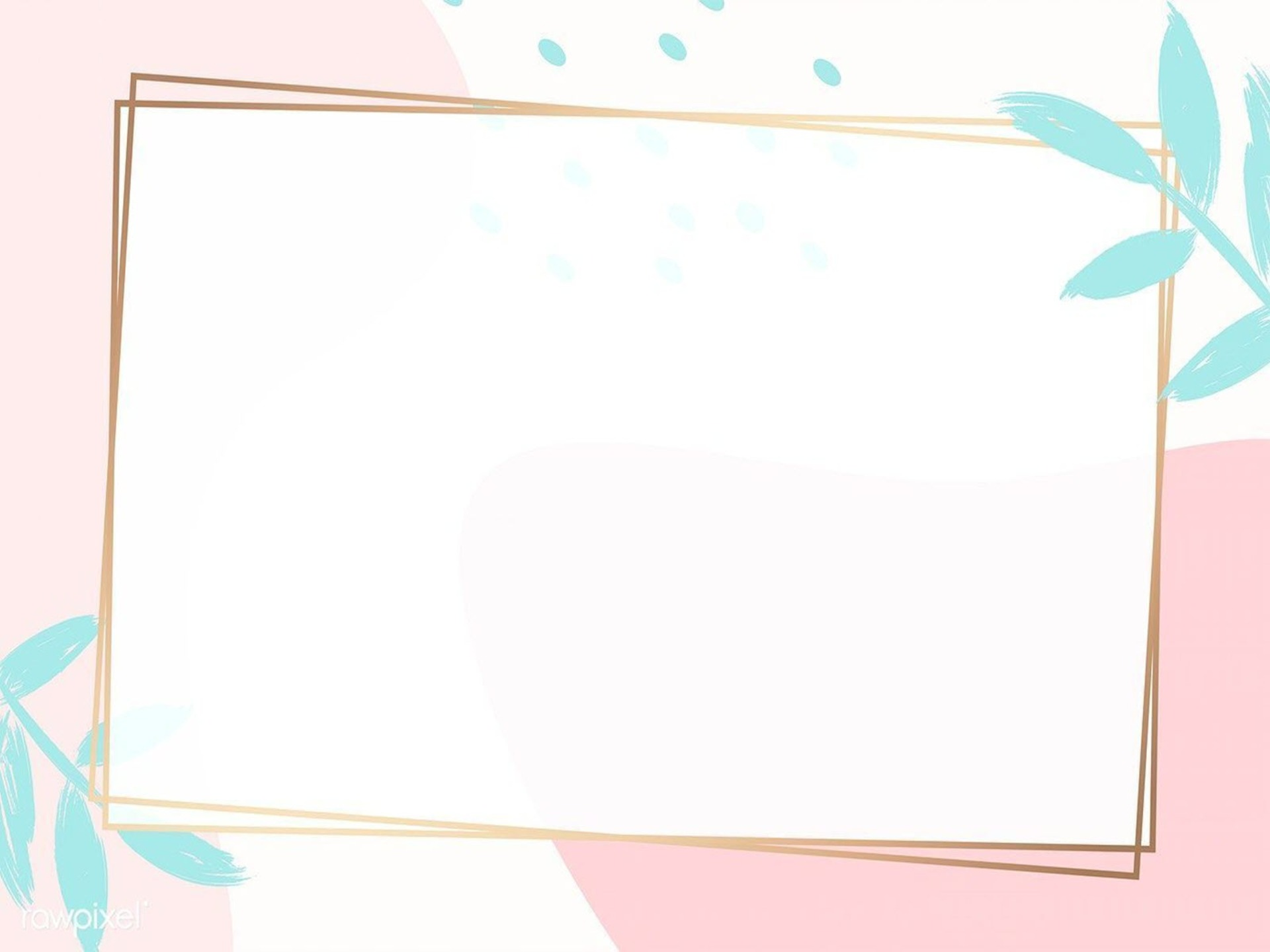 * Hoàn cảnh:
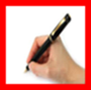 - Sau khi cuộc tấn công thất bại Tôn Thất Thuyết đưa vua Hàm Nghi chạy ra căn cứ Tân Sở  (Quảng Trị)
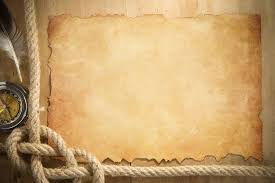 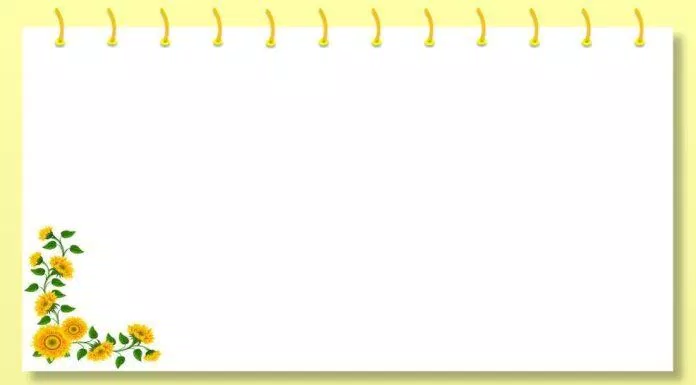 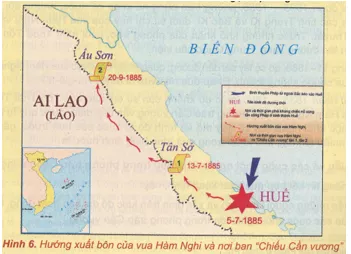 -  Tại đây ngày 13-7-1885 Tôn Thất Thuyết thay mặt vua Hàm Nghi ra chiếu Cần Vương kêu gọi nhân dân, văn thân sĩ phu giúp vua cứu nước.
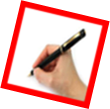 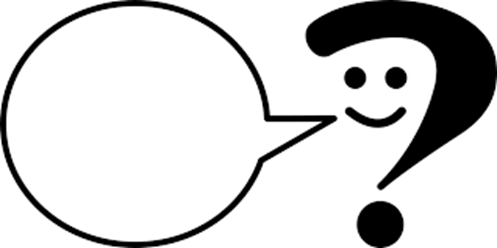 Cần Vương là phong trào đấu tranh chống ngoại xâm dưới danh nghĩa ủng hộ nhà vua yêu nước diễn ra vào cuối thế kỷ XIX
Cần vương ?
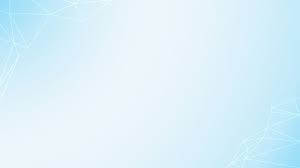 Một nguyên bản chiếu Cần Vương vừa được tìm thấy tại bảo tàng gia đình ông Thierry d'Argenlieu tại Pháp.
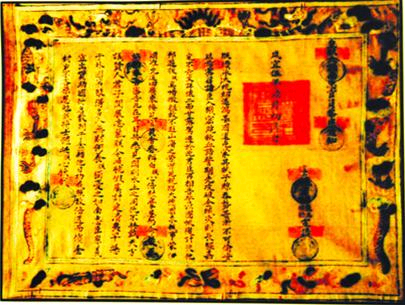 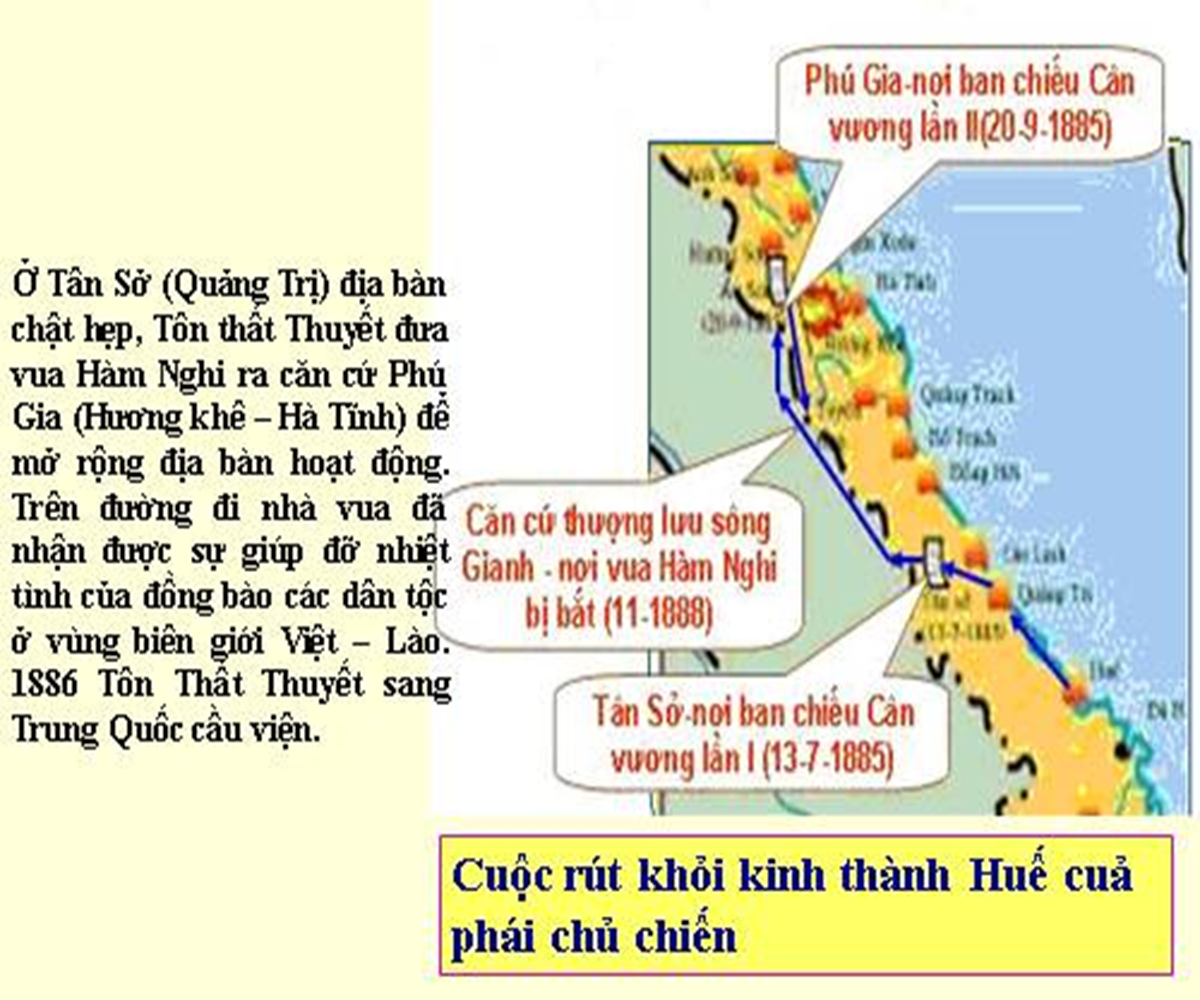 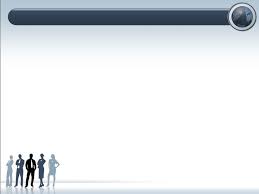 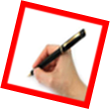 -Phong trào Cần vương diễn ra sôi nổi từ năm 1885 đến cuối thế kỉ XIX. Chia làm 2 giai đoạn:+ Giai đoạn 1 (1885 - 1888), phong trào bùng nổ trên khắp cả nước, nhất là từ Phan
                  Thiết trở ra.
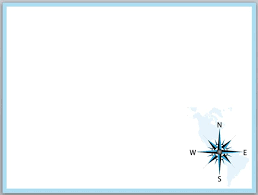 -Phong trào Cần vương diễn ra sôi nổi từ năm 1885 đến cuối thế kỉ XIX. Chia làm 2 giai đoạn:+ Giai đoạn 1 (1885 - 1888), phong trào bùng nổ trên khắp cả nước, nhất là từ Phan Thiết trở ra.
+Tháng 11-1888, nhờ có tay sai dẫn đường, quân Pháp bắt vua Hàm Nghi đi đày sang An-giê-ri (châu Phi)
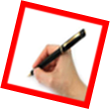 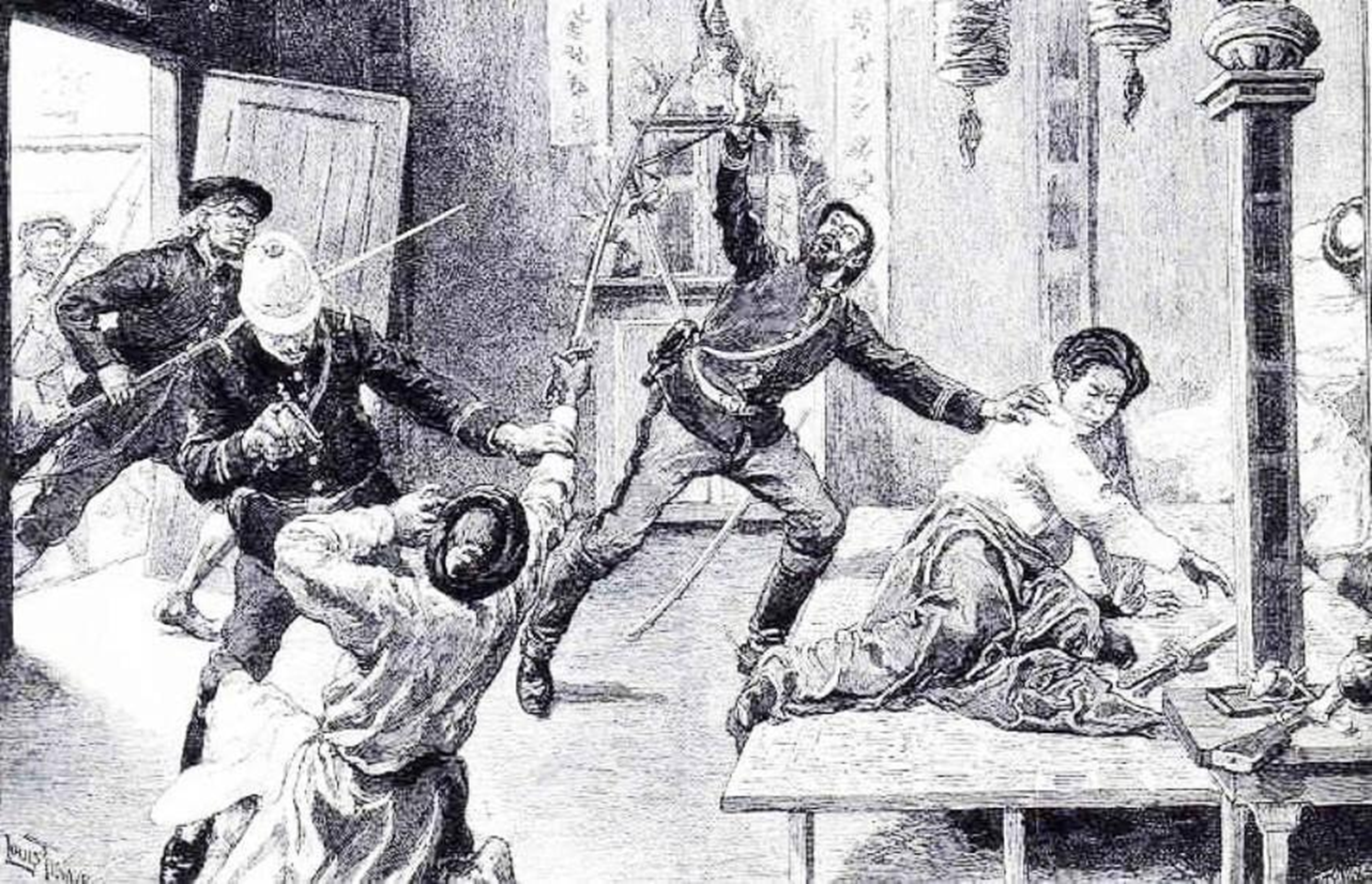 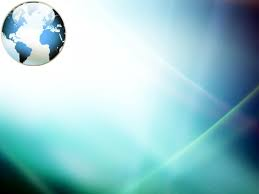 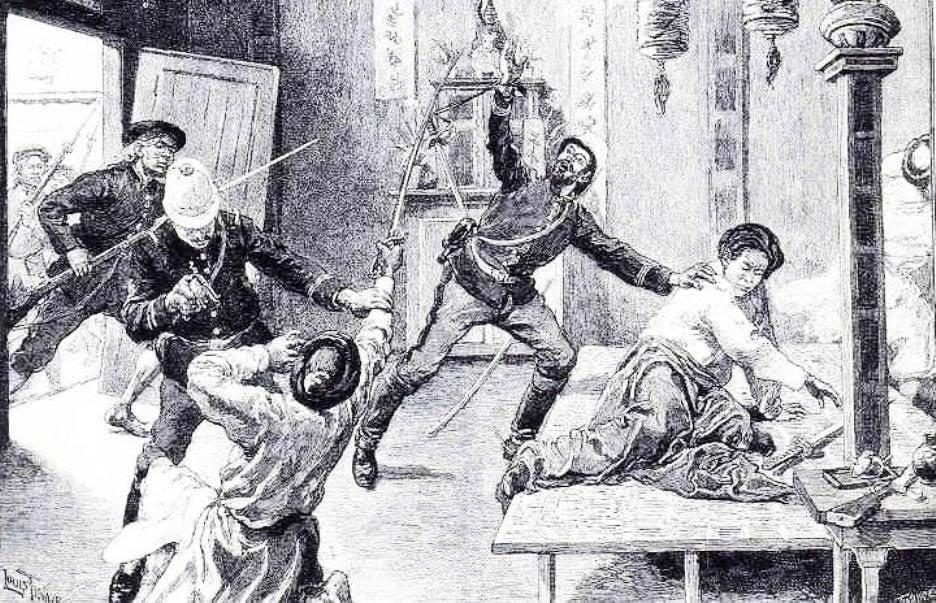 Tranh vẽ của người Pháp: cảnh lúc Pháp bắt vua Hàm Nghi, Tôn Thất Thiệp cầm gươm lên, chưa kịp làm gì thì bị sát hại bằng súng (trái), còn nhà vua trong lúc bất ngờ, với tay chụp thanh gươm bên cạnh nhưng không kịp (phải)
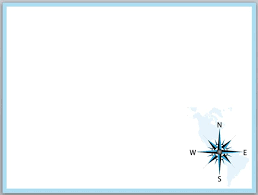 -Phong trào Cần vương diễn ra sôi nổi từ năm 1885 đến cuối thế kỉ XIX. Chia làm 2 giai đoạn:+ Giai đoạn 1 (1885 - 1888), phong trào bùng nổ trên khắp cả nước, nhất là từ Phan Thiết trở ra.+Tháng 11-1888, nhờ có tay sai dẫn đường, quân Pháp bắt vua Hàm Nghi đi đày sang An-giê-ri (châu Phi)
+ Giai đoạn 2 (1888 - 1896)  
Mặc dù vua Hàm Nghi bị bắt (11-1888) nhưng phong trào 
vẫn duy trì.
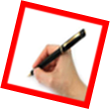 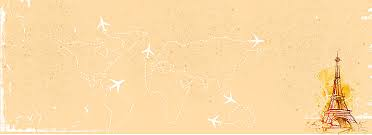 + Giai đoạn 2 (1888 - 1896)  
Mặc dù vua Hàm Nghi bị bắt (11-1888) nhưng phong trào vẫn duy trì.  

Từ  năm 18881896 phong trào phát triển mạnh tụ lại thành những cuộc khởi nghĩa lớn tập trung ở các tỉnh Bắc Kì và Bắc Trung Kì.
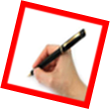 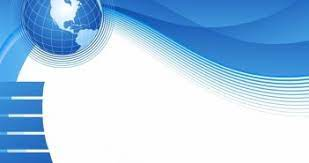 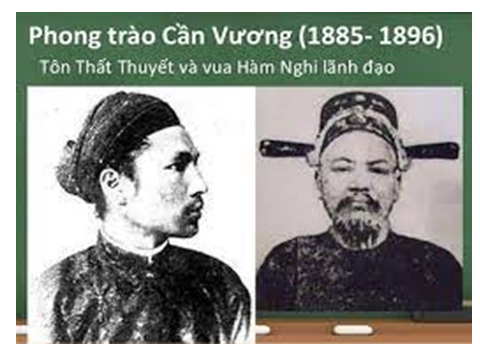 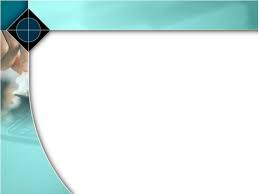 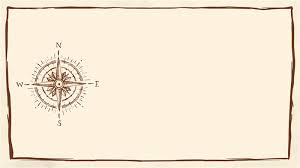 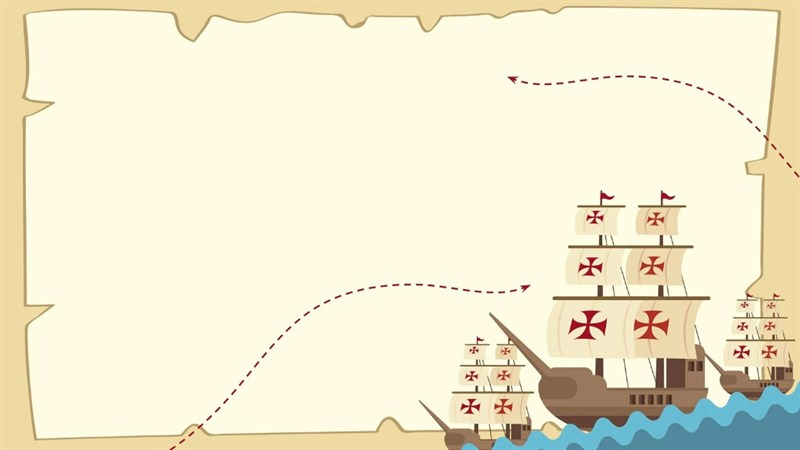 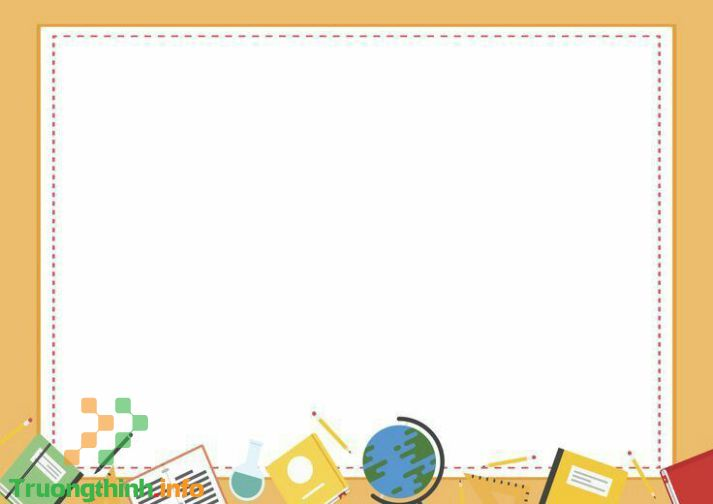